Farmacología de la Toxina Botulínica A
DrC María Cáceres Toledo
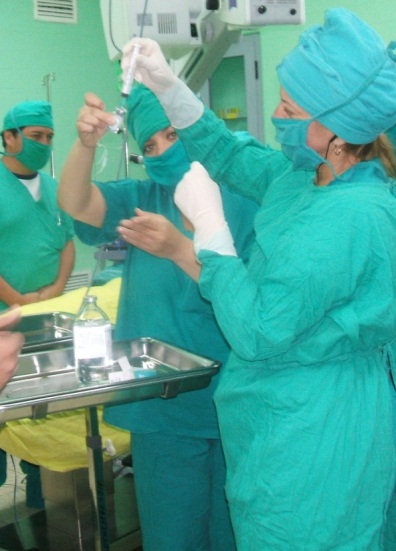 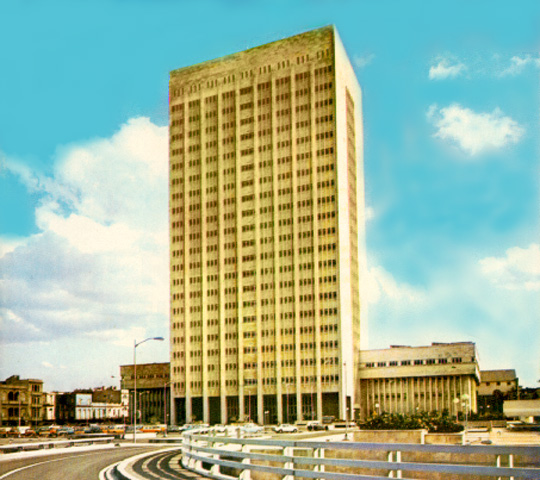 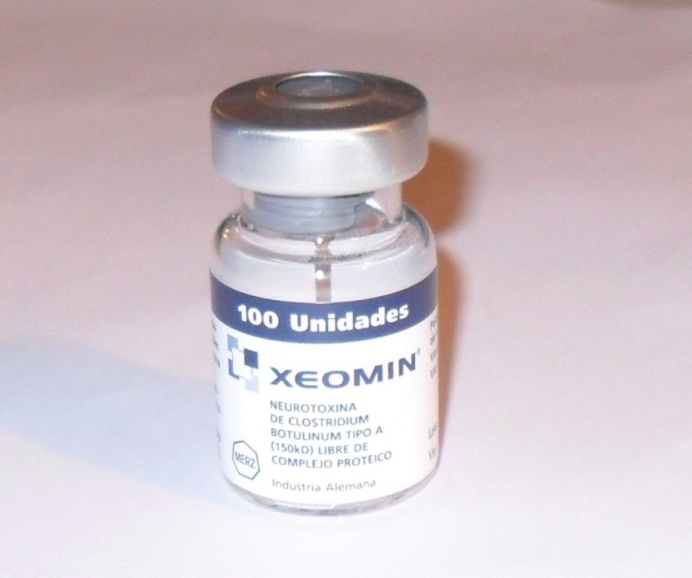 Toxina Botulínica A
La toxina botulínica es producida por el Clostridium Botulinum, la cual es una bacteria anaeróbica Gram positiva. Es la toxina biológica de mayor potencia conocida hasta nuestros días. En condiciones de laboratorio se obtiene un producto liofilizado estéril de la toxina botulínica purificada tipo A, la cual es una proteína no tóxica denominada neurotoxina.
Farmacología clínica del medicamento
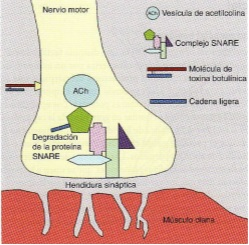 La TBA, es anti colinérgica y actúa sobre las terminaciones nerviosas presinápticas e impide la liberación de acetilcolina, por lo que actúa como un relajante muscular.  Entre cuatro y seis horas después de la inyección se observa una disminución de su acción debido a la quimiodenervación temporal de la unión neuromuscular, pero su efecto terapéutico ocurre entre 4 a 7 días por el efecto de la acetilcolina no vesicular.
Farmacología clínica del medicamento
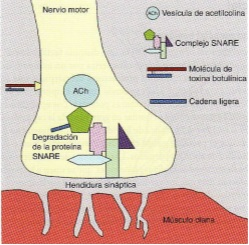 El uso de la TBA para la corrección del estrabismo y la retracción palpebral fue descrito y desarrollado por el oftalmólogo norteamericano Alan Scott en los años 1973 y 1980 respectivamente.

Actualmente se ha incrementado su uso en varias enfermedades  y afecciones, como la Miastenia, el estrabismo paralítico, el Blefaroespasmos y el lagoftalmos,.